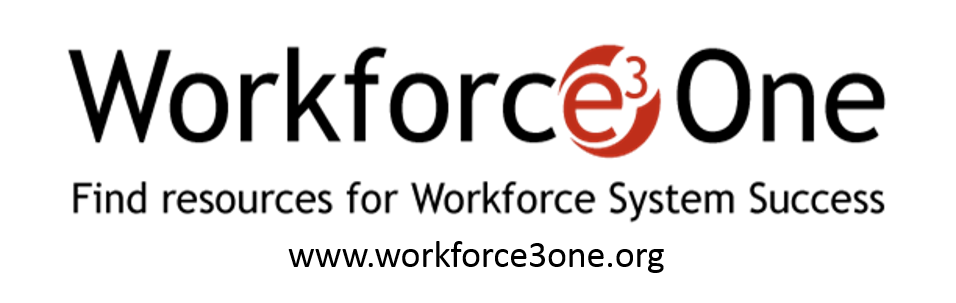 Workforce Innovation 
and Opportunity Act:
An Introduction to Key Provisions
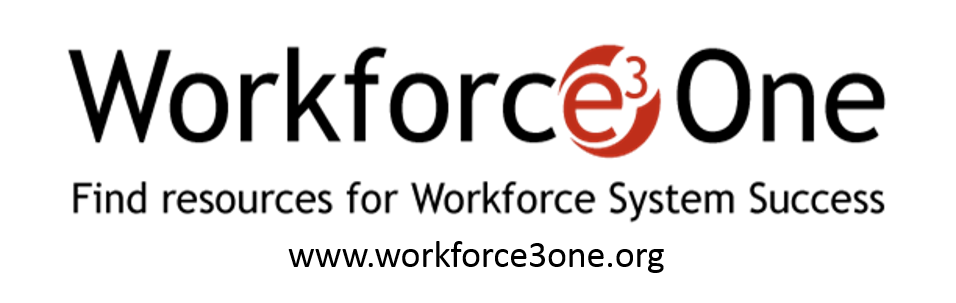 Presented by Portia Wu,
Assistant Secretary
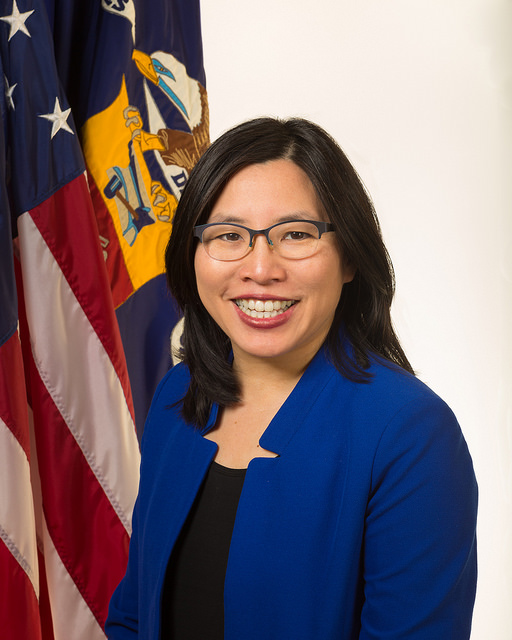 Portia Wu
Assistant Secretary
Employment and Training Administration
U.S. Department of Labor
Have a question or comment about WIOA?  Email DOL.WIOA@dol.gov
[Speaker Notes: Presenter introduces her/himself and indicates that WIOA presentation introducing key provisions will cover the following topics: 

Connecting the Jobs-Driven Agenda
Opportunities for Partnerships
How to get more Information and ask Questions]
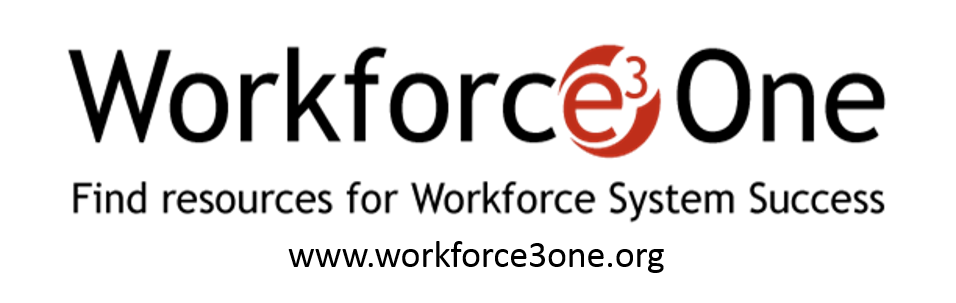 Connecting the Job-Driven 
Agenda
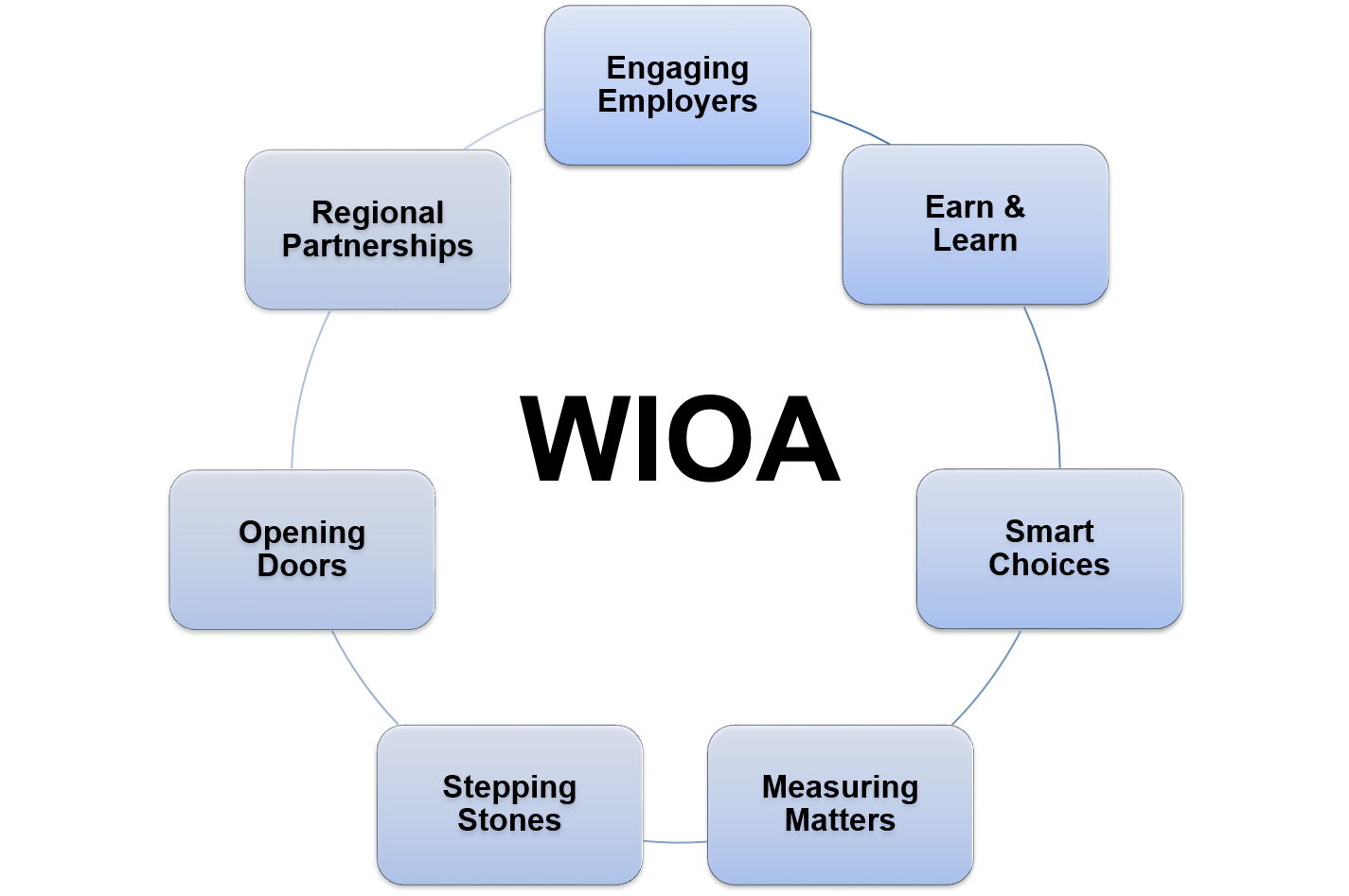 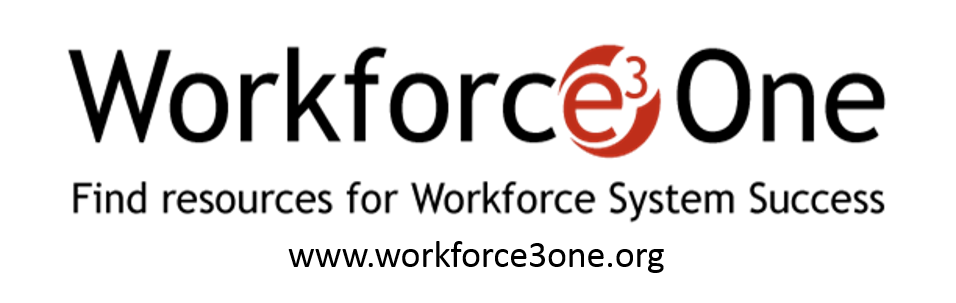 Opportunities for Partnerships
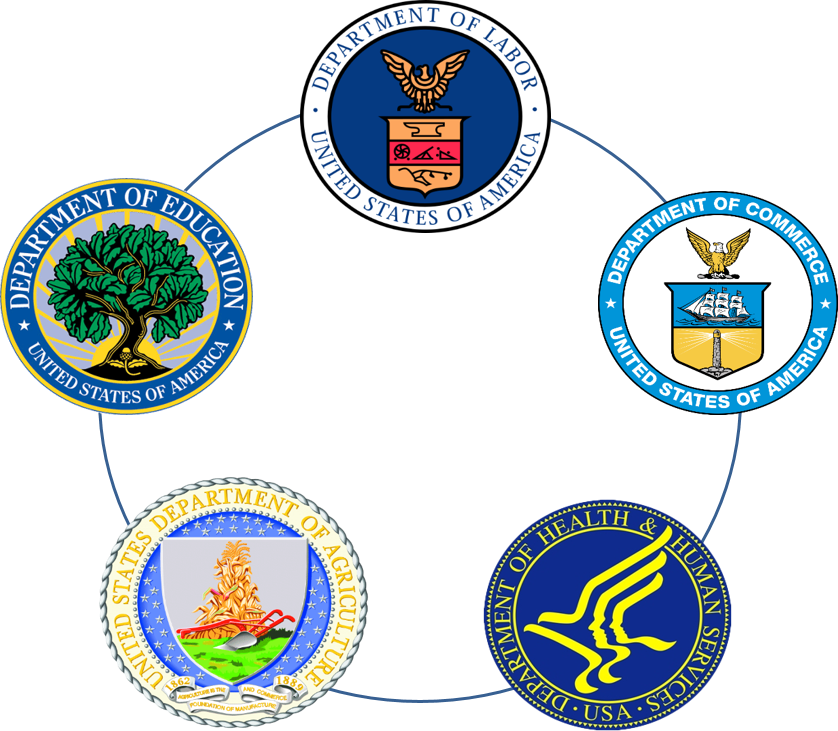 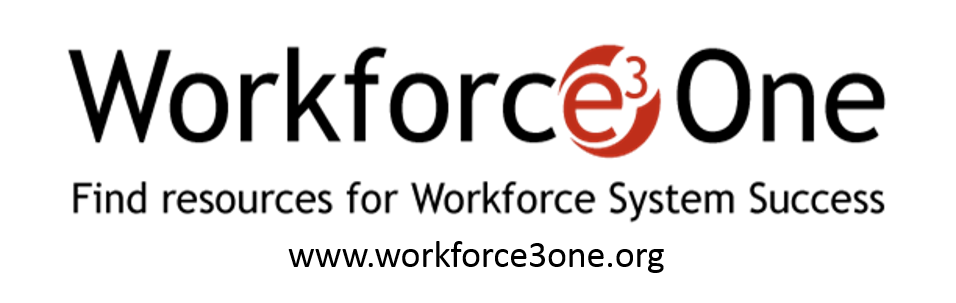 Information and Questions
Department of Labor
WIOA resource pagewww.doleta.gov/WIOA
WIOA dedicated emailDOL.WIOA@dol.gov

Department of Education
Office of Career, Technical, & Adult Education’s WIOA resource pagewww.ed.gov/AEFLA
Rehabilitation Services Administration’s WIOA resource pagewww2.ed.gov/about/offices/list/osers/rsa/wioa-reauthorization.html
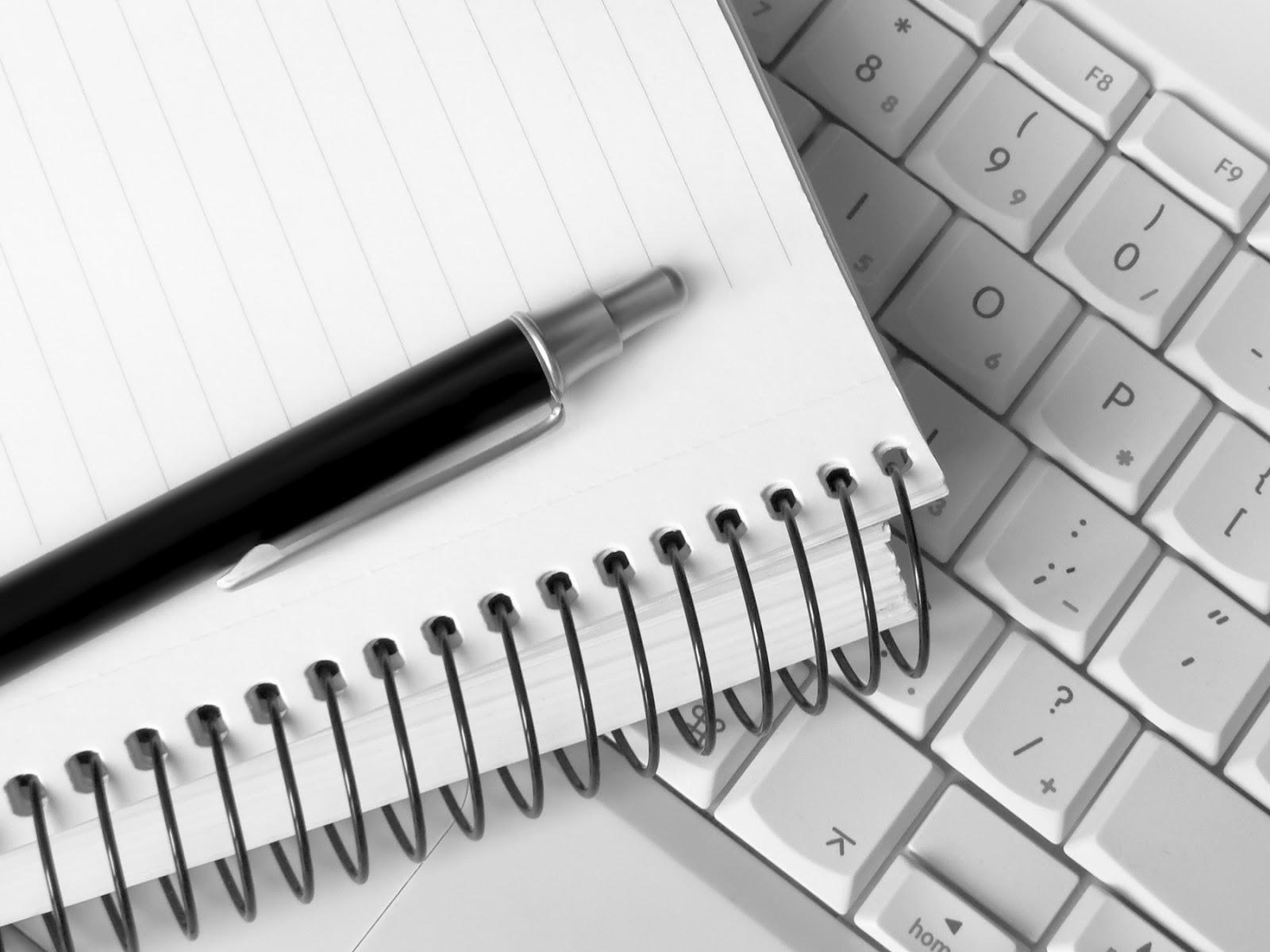